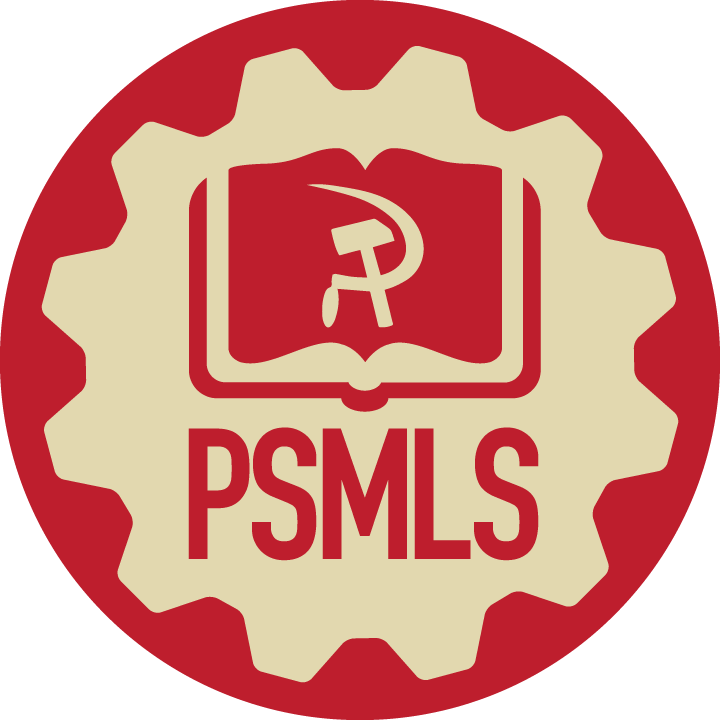 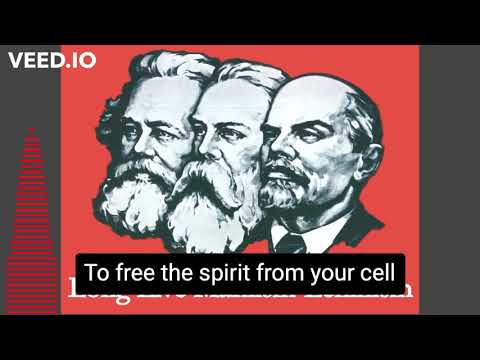 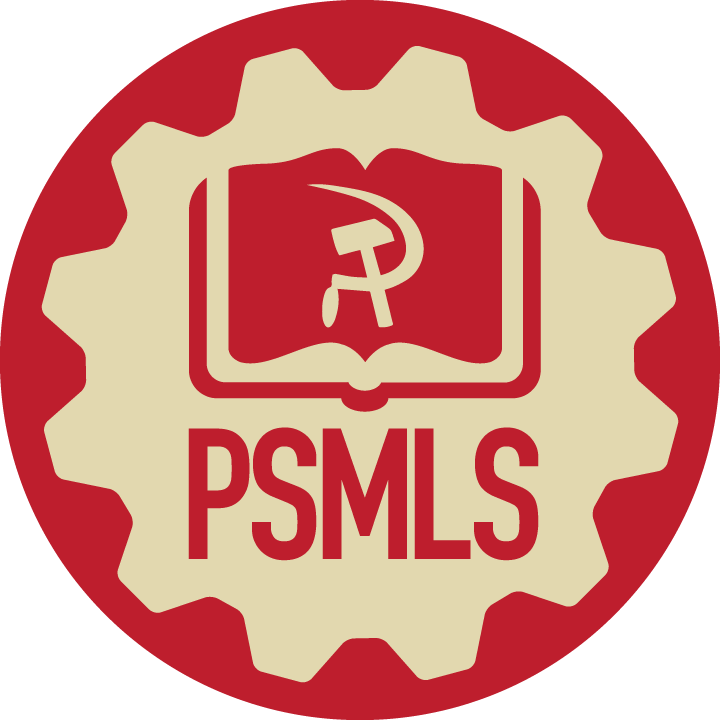 International Workers Day
PSMLS 04/25/23 - 04/27/23
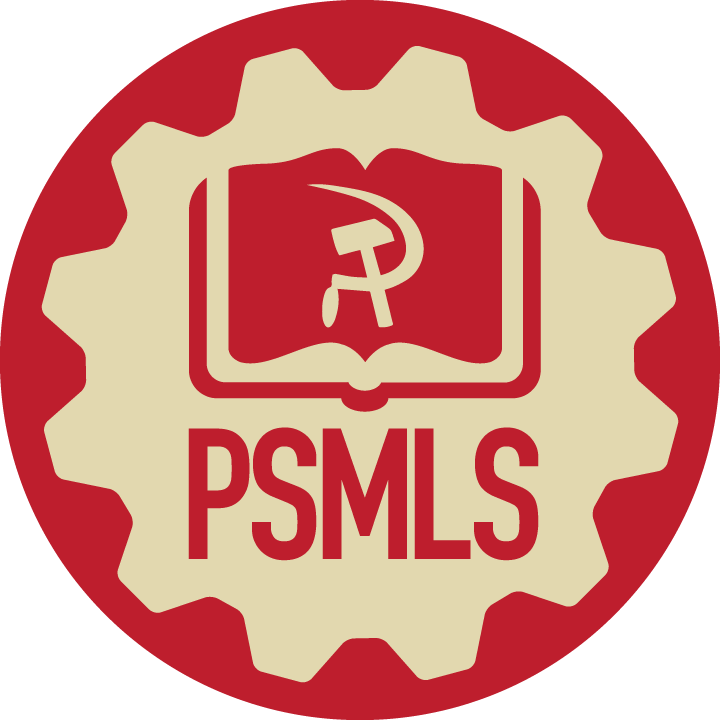 The struggle throughout the 19th century leading up to the 8 hr work-day
The 1886 Haymarket Affair, as well as similar events in Milwaukee.
The trials of the Haymarket martyrs and the actions following.
The Communist legacy of May Day since then.
What we’ll be learning today:
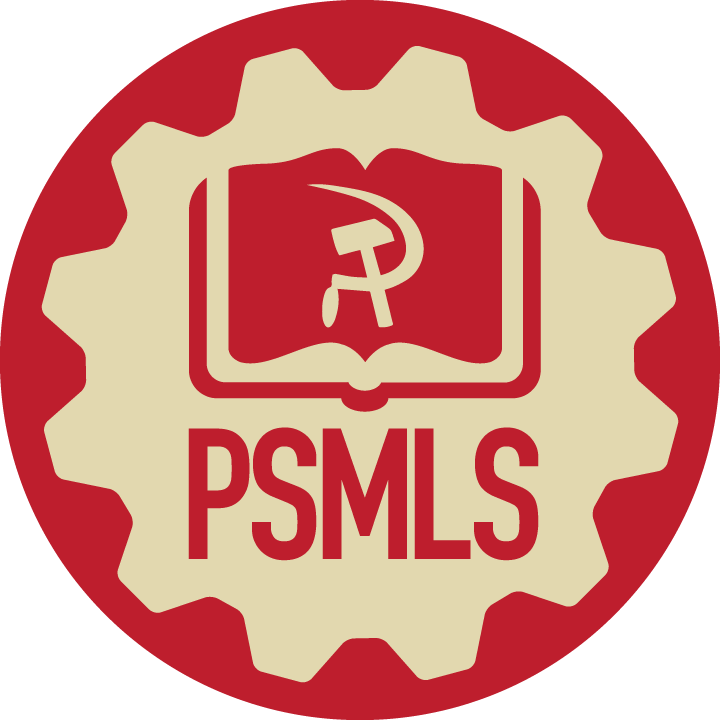 Struggle for the 8 Hr 
Work Day
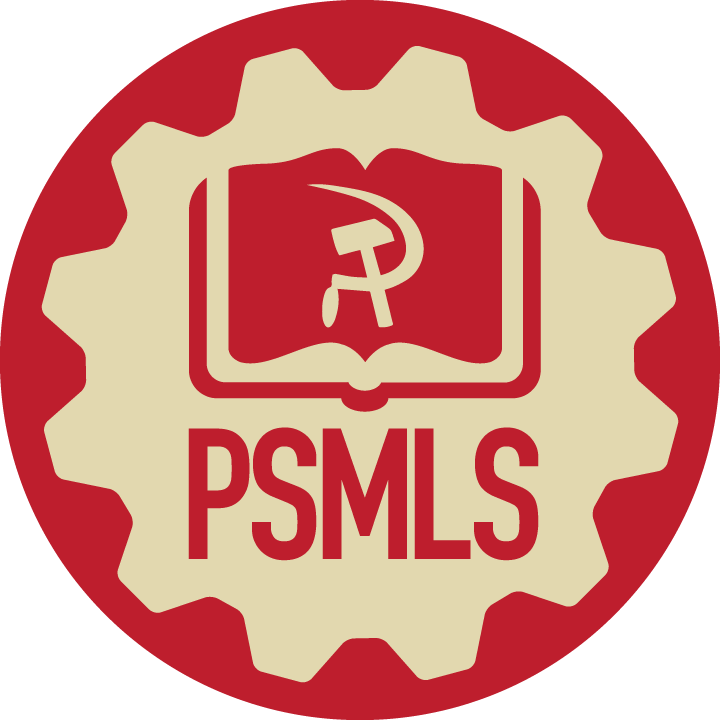 Struggle for 8 Hour Work Day
Labor before the 8 hour work day

With the industrial revolution of the 18th century, industrial exploitation of labor rose exponentially.

The conditions of laborers at the time of the early 19th century were highly exhaustive, exploitative and unsafe.

Workers were often forced to work as many as 16 hour work days and had up to 6 day work weeks. 

Child labour was also common and many children were forced to work in dangerous jobs for low wages, and many even had to resort to prostitution.
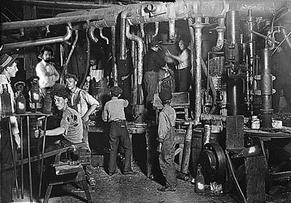 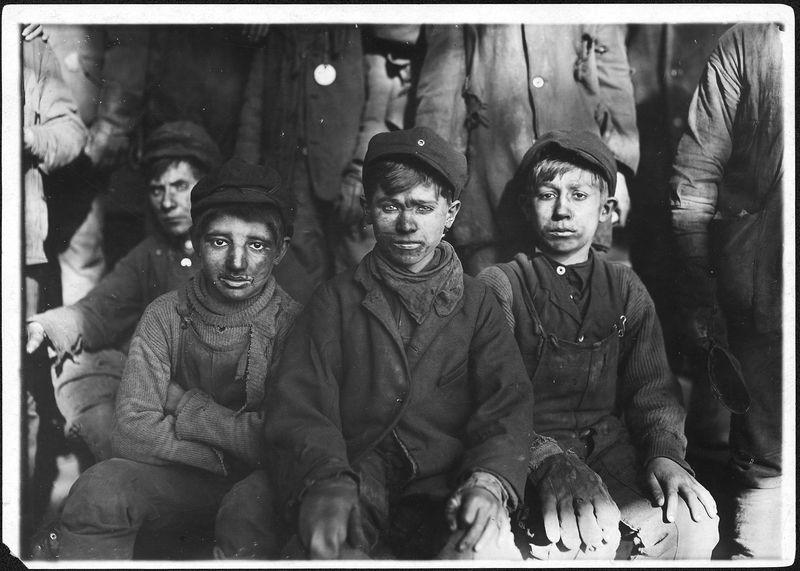 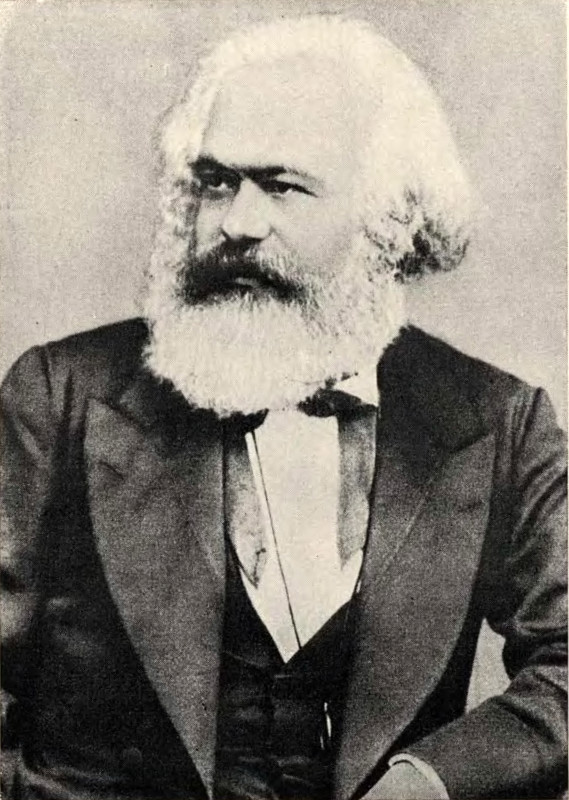 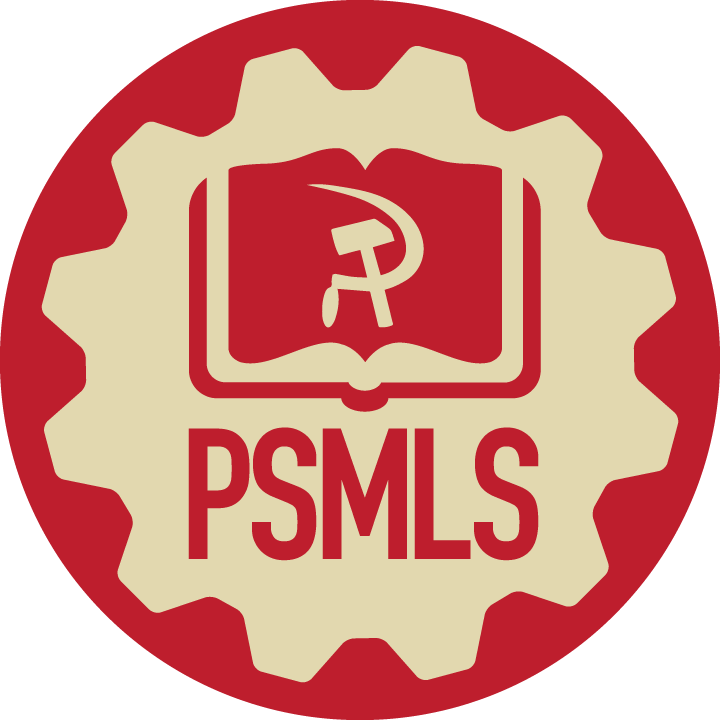 Struggle for 8 Hour Work Day
Marx & the International Workingmen's Association

Karl Marx was a fierce opponent of the capitalist exploitation of the workers. Beyond writing about capital and at length about how the exploitation manifested and what alternative system was possible, he was a founder of the International Workingmen’s Association, or the First International.

In addition to many voices calling for such as far back as 1817, the First International proposed 8 hours as the legal limit of the working day at their Geneva Convention in 1866. Marxists were one of the leading forces in the early push for an 8 hour work day.
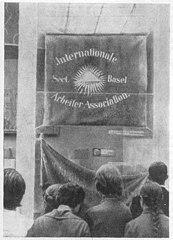 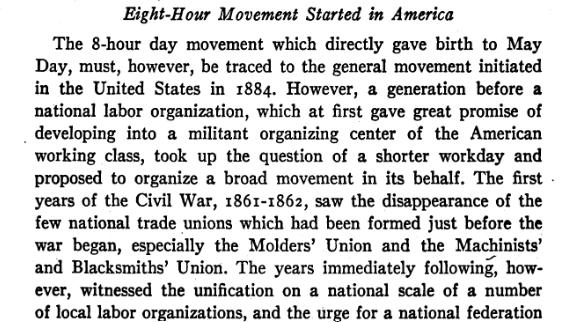 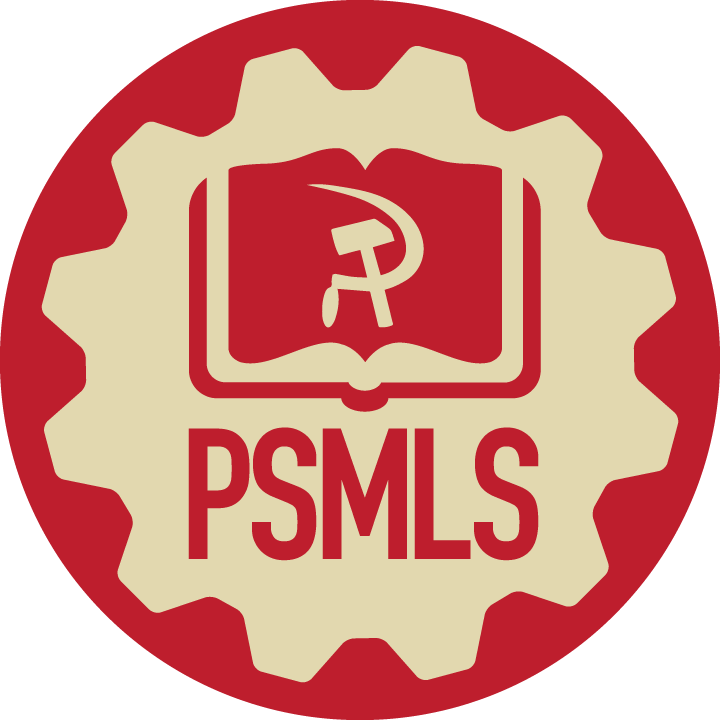 History of May Day by Alexander Trachtenberg
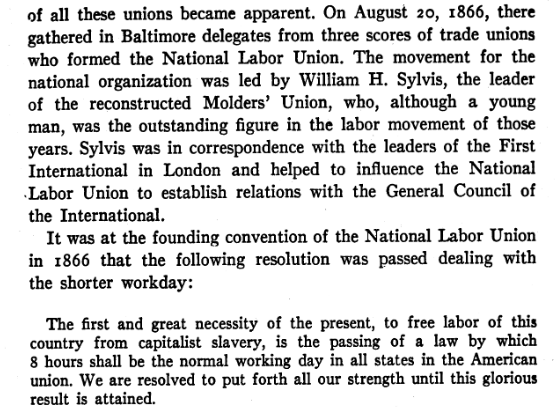 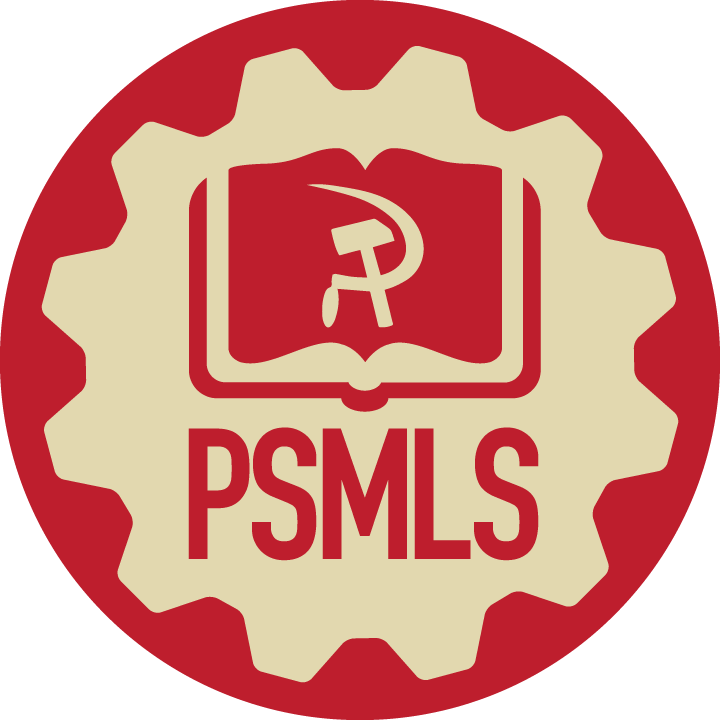 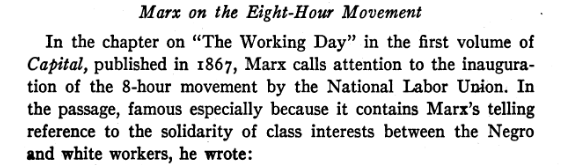 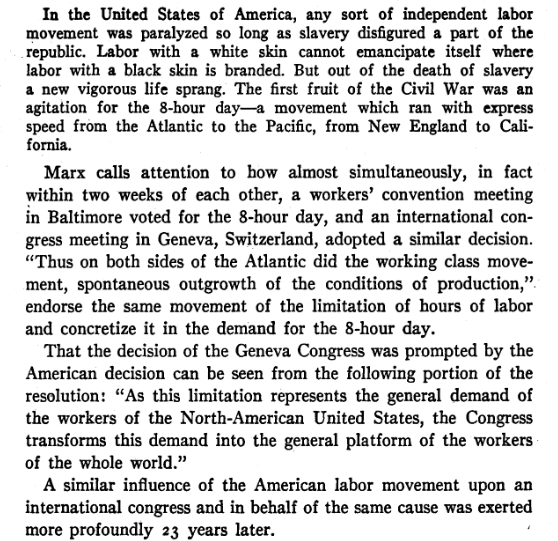 History of May Day by Alexander Trachtenberg
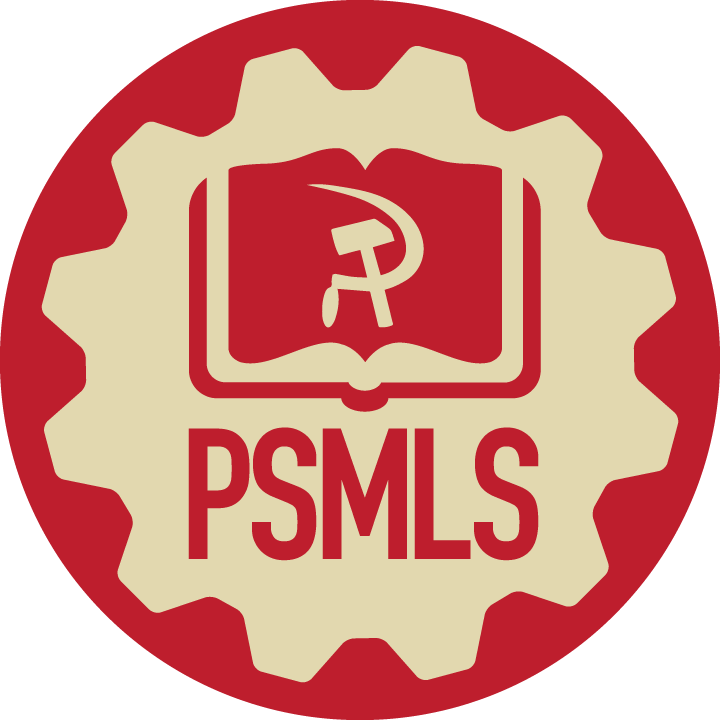 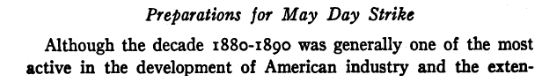 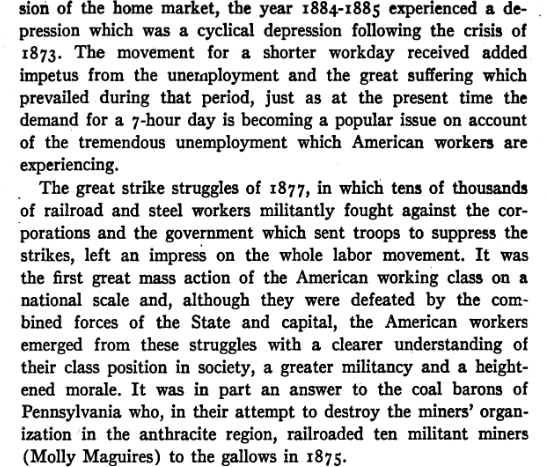 History of May Day by Alexander Trachtenberg
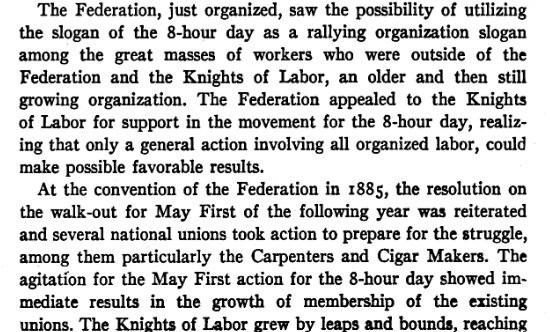 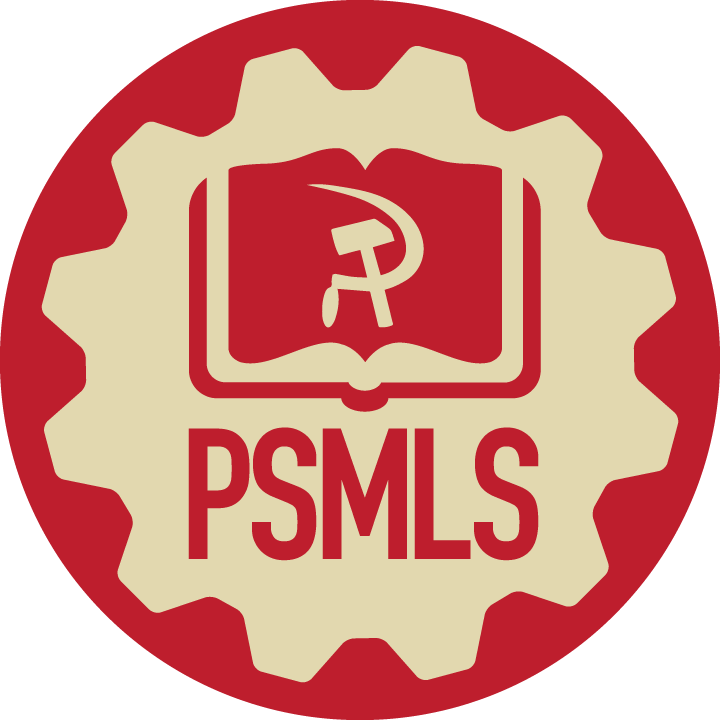 History of May Day by Alexander Trachtenberg
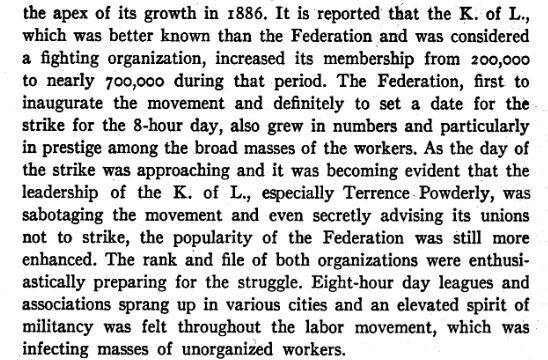 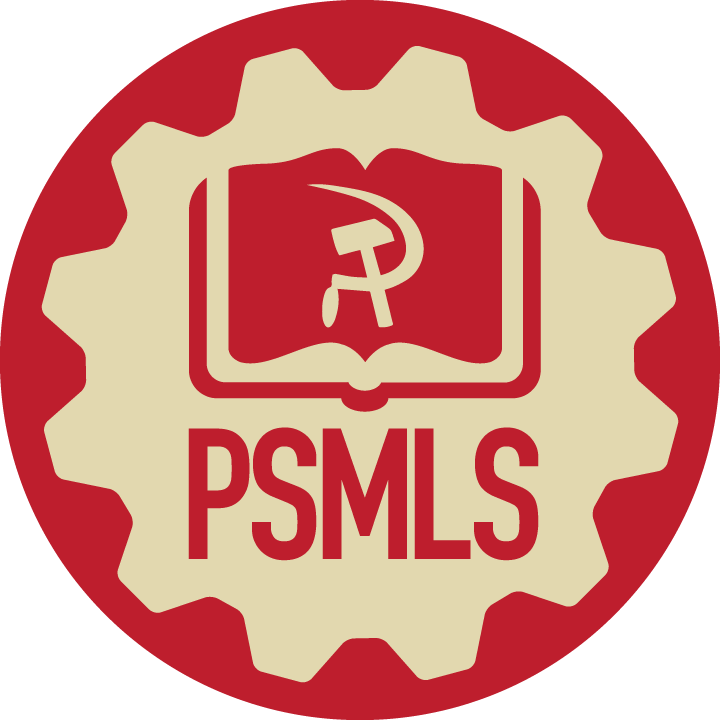 Discussion
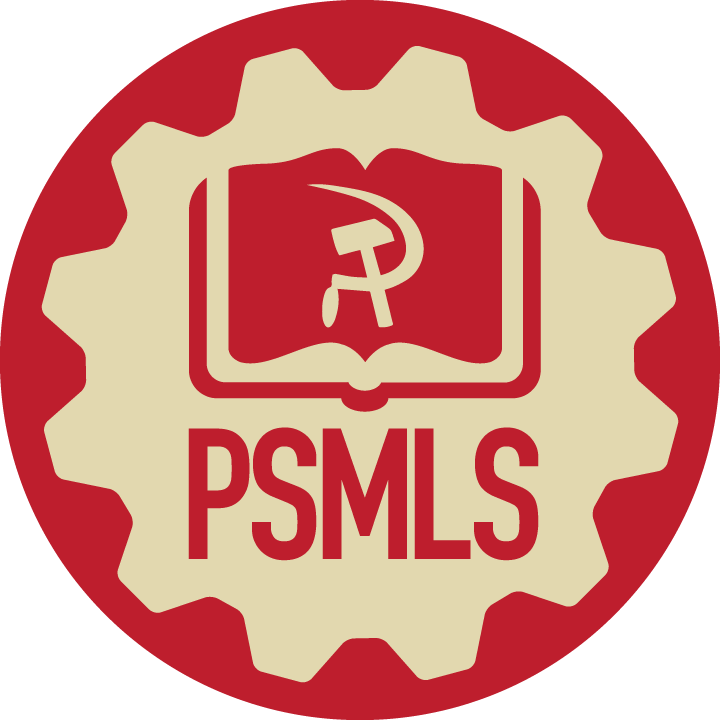 1886 Haymarket Affair
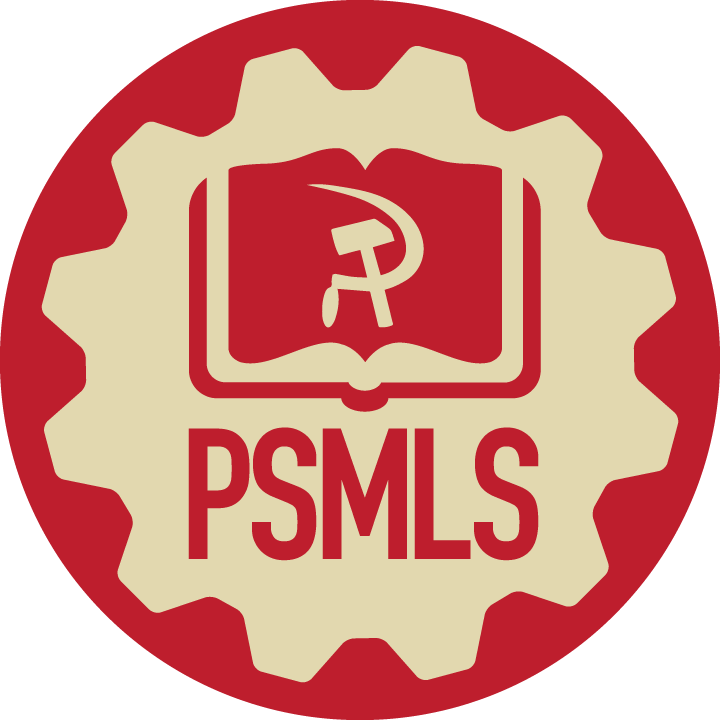 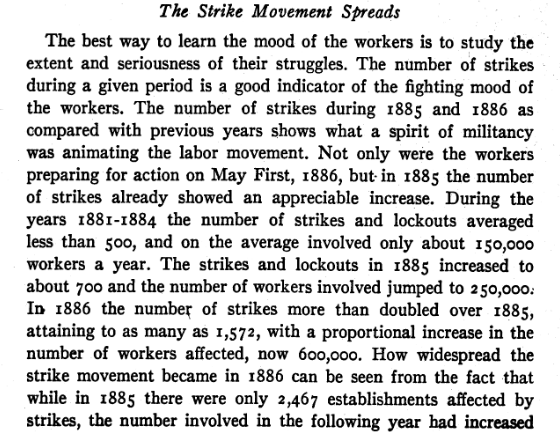 History of May Day by Alexander Trachtenberg
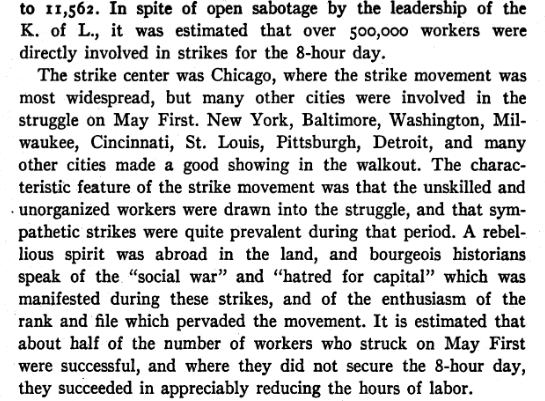 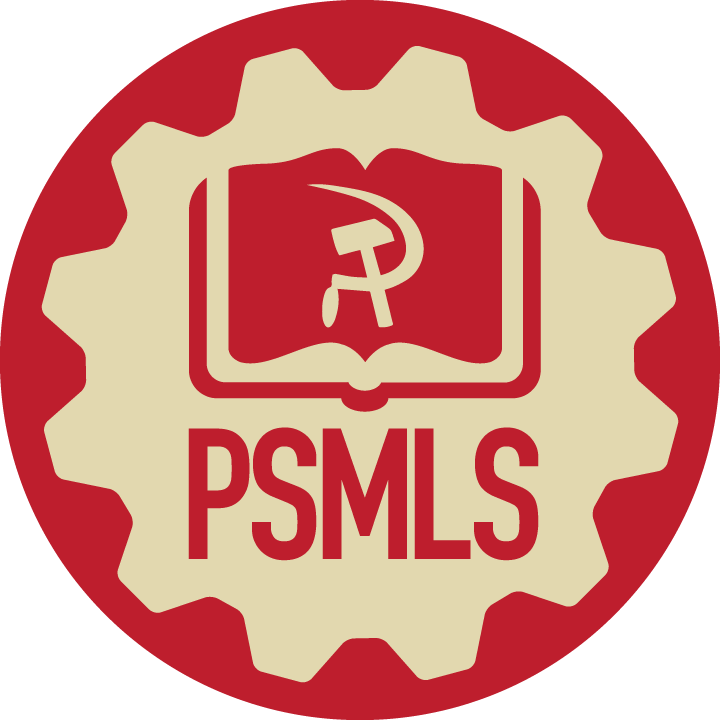 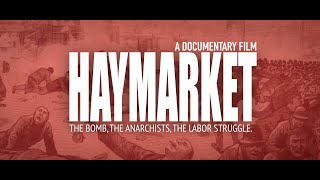 The Haymarket Trial (Short Clip from a Documentary)
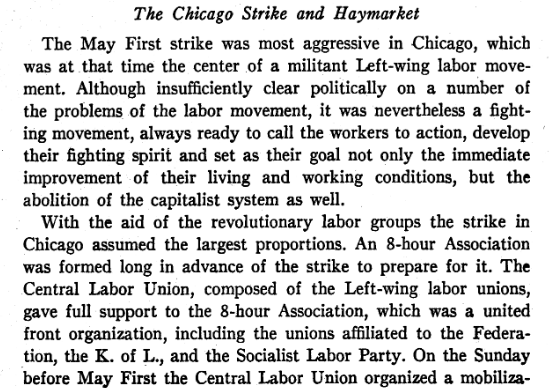 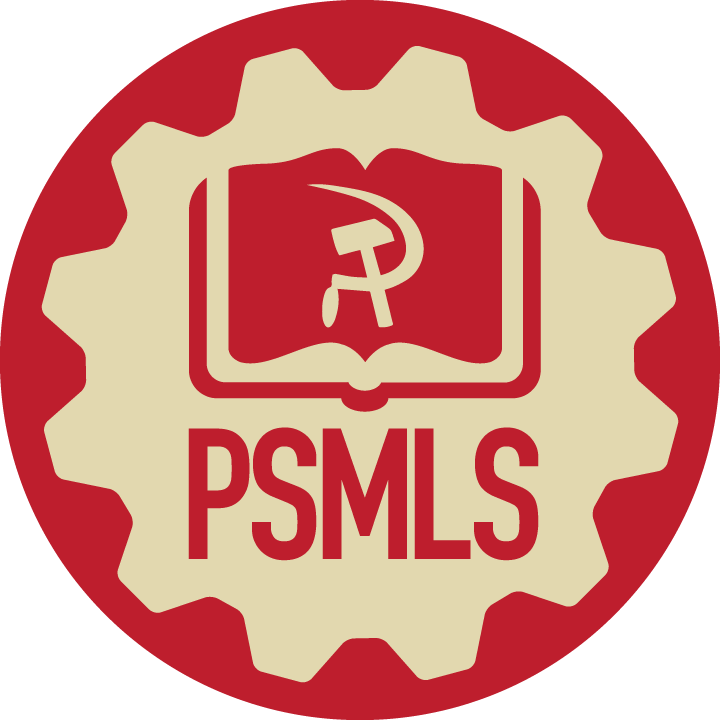 History of May Day by Alexander Trachtenberg
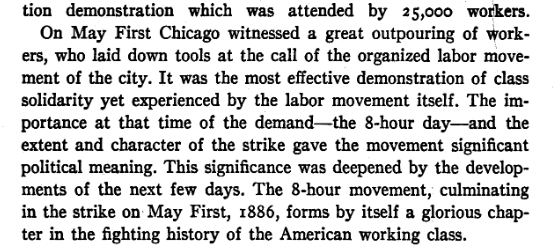 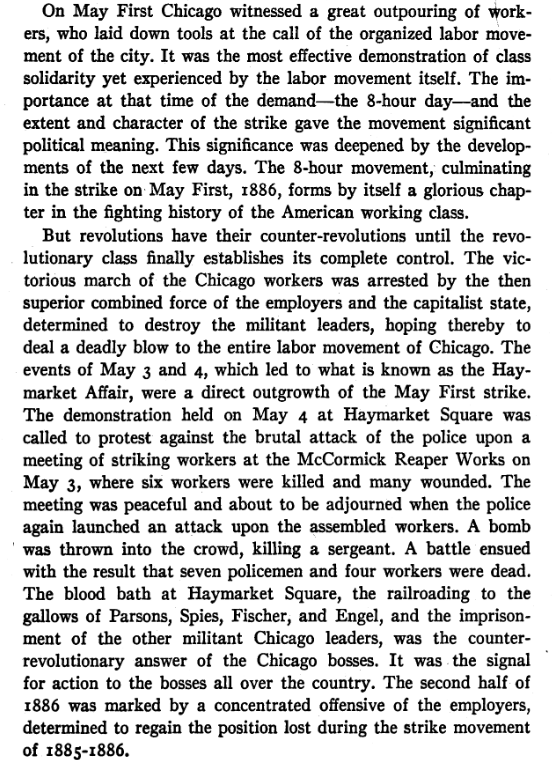 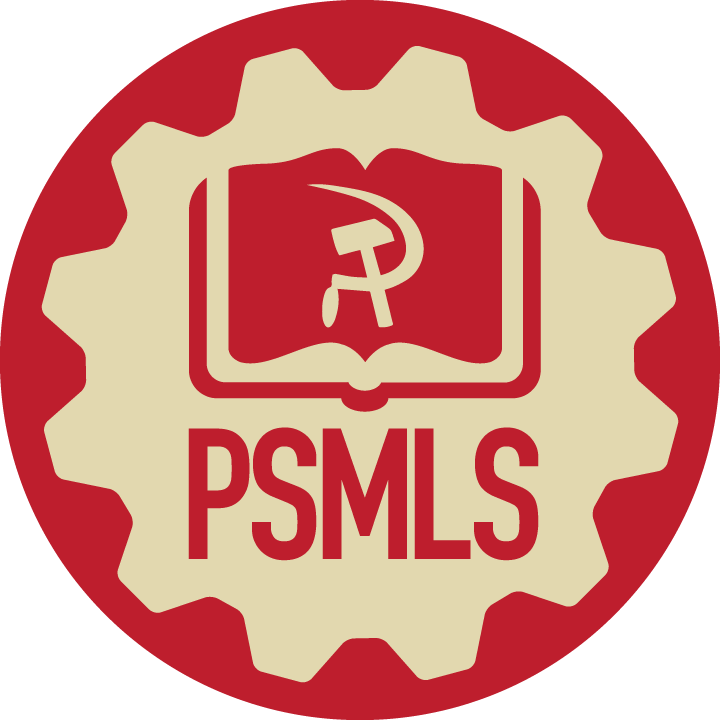 History of May Day by Alexander Trachtenberg
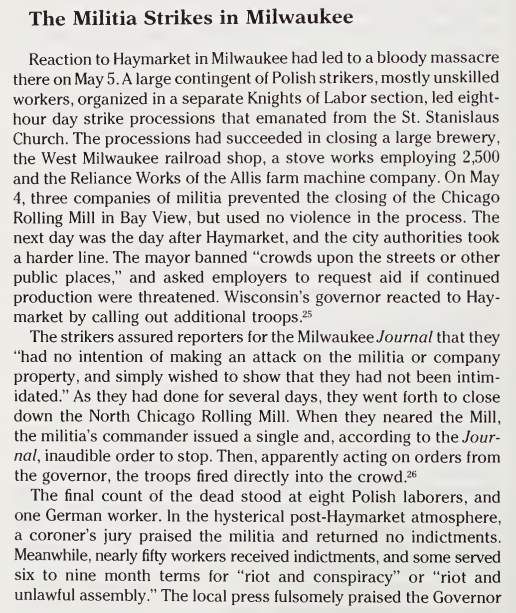 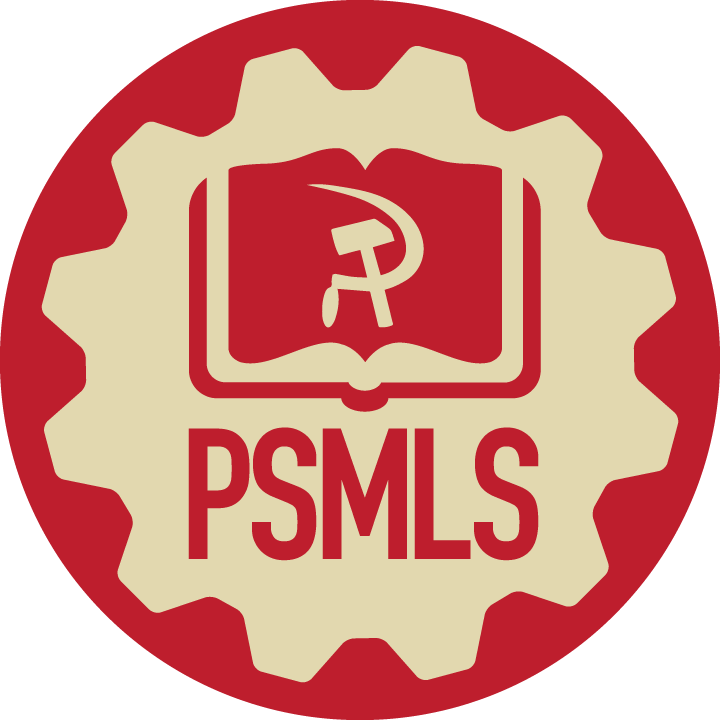 May Day: 
A Short History 
by Philip S. Foner
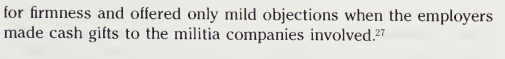 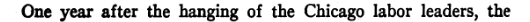 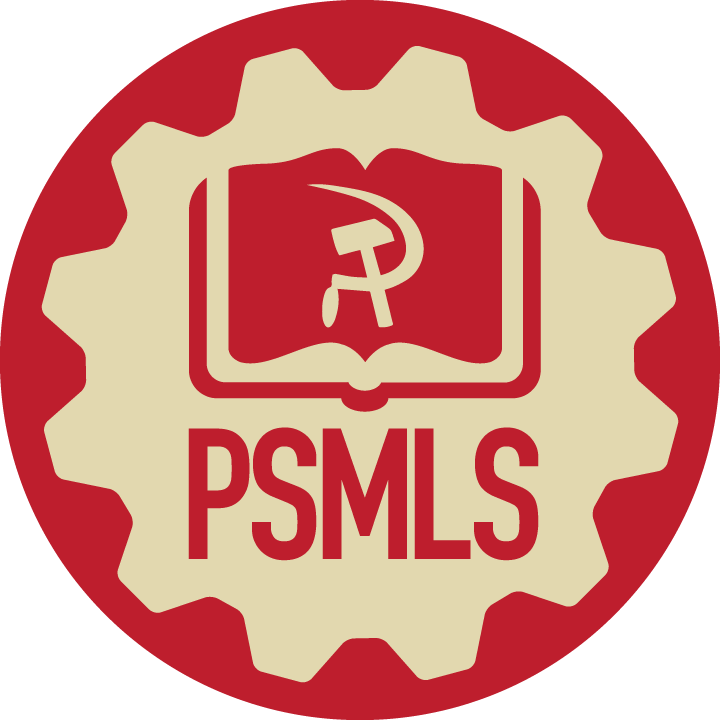 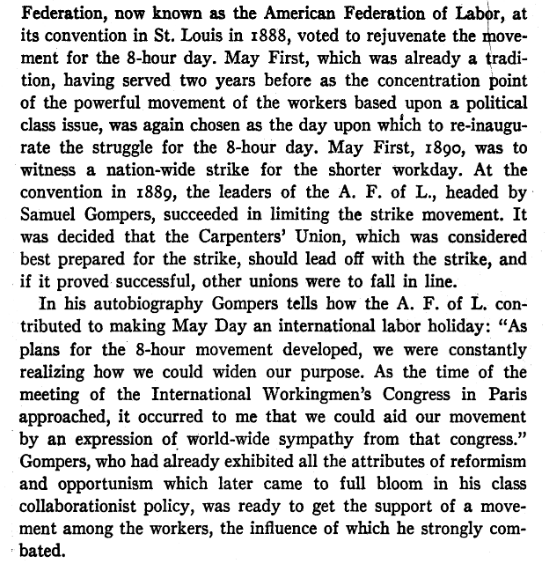 History of May Day by Alexander Trachtenberg
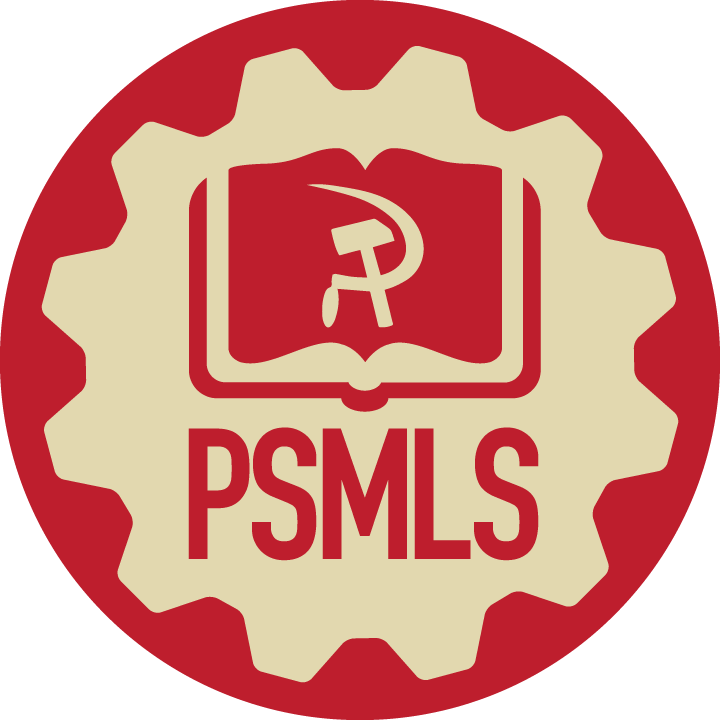 Discussion
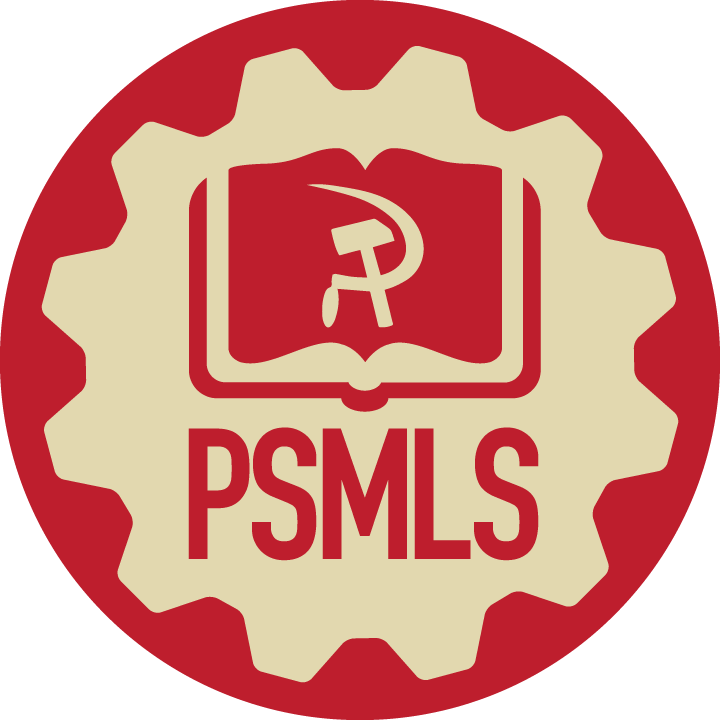 New Member Introductions
What is your name, pronouns and state (or country/territory)?

Where do you work? Is it unionized?
How did you find out about the People’s School?
What do you think about tonight's class?
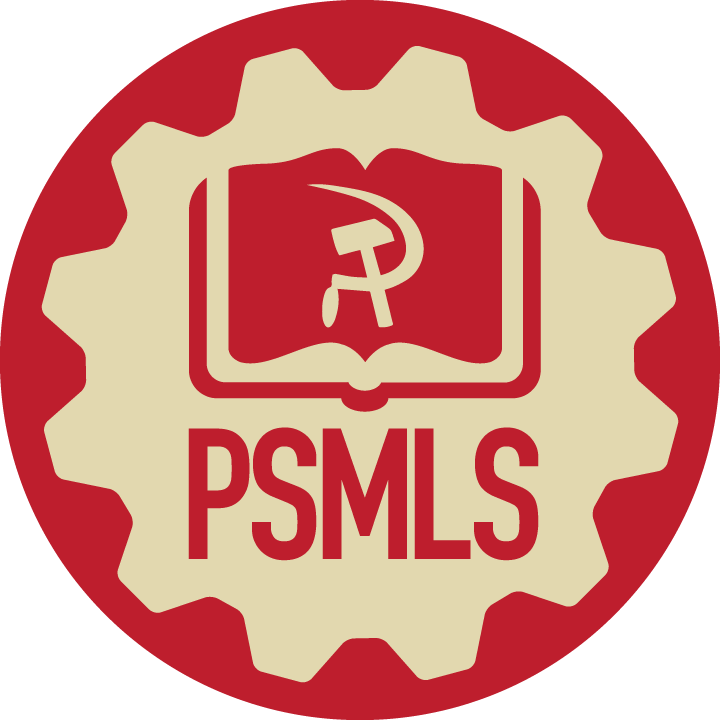 Aftermath of Haymarket;
Communist Legacy of May Day
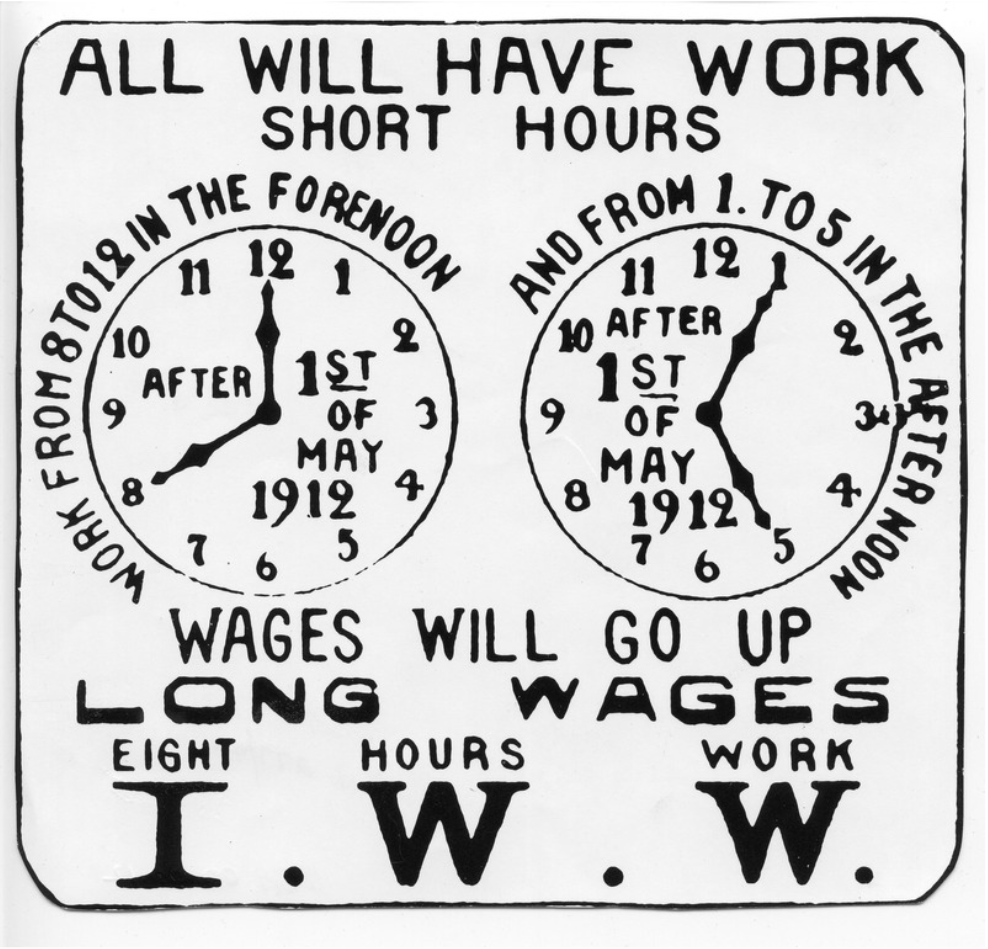 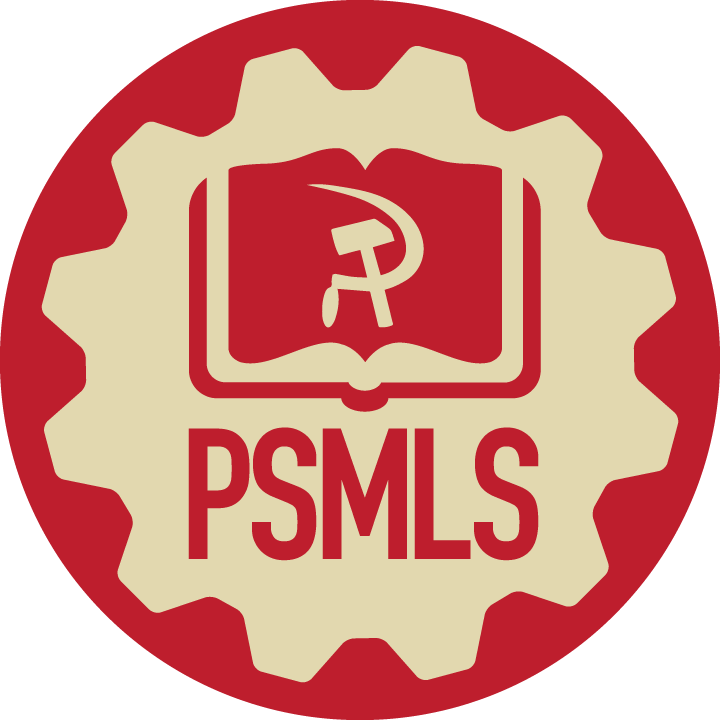 Aftermath of Haymarket
8 Hour Work Days Implemented
8 hour work days were not immediately implemented across the board. In 1898, United Mine Workers of America won an eight hour work day.

In 1900, the Building Trades Council in San Francisco declared workers would only work 8 hours a day.

By 1912, Teddy Roosevelt included an 8 hour work day on his presidential platform, and World War 1 made workers strike more for the 8 hour work day, leading to the Adamson Act in 1916, which instituted 8 hour workdays in rail industries.

In 1937, the Fair Labor Standards Act of FDR’s New Deal instituted the 8 hour day in a number of industries.
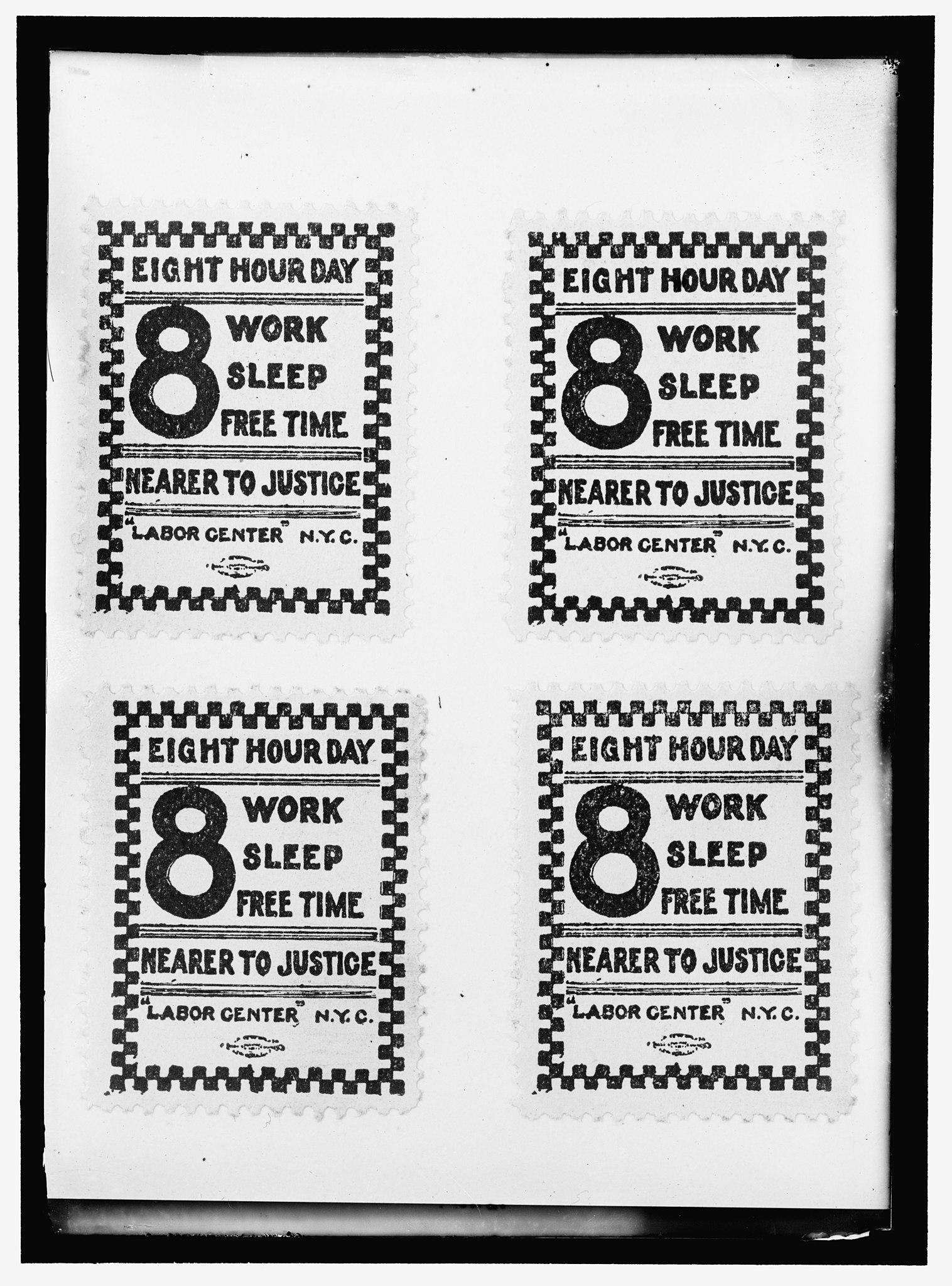 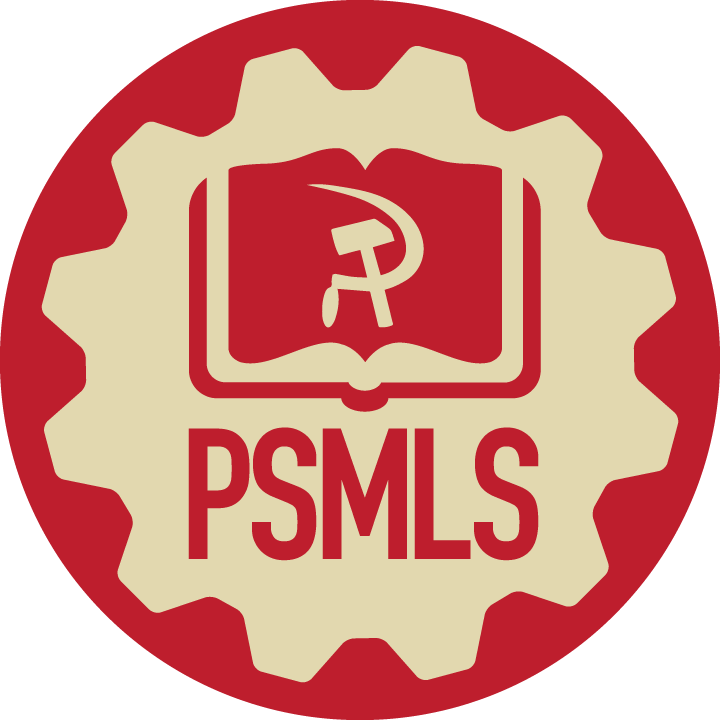 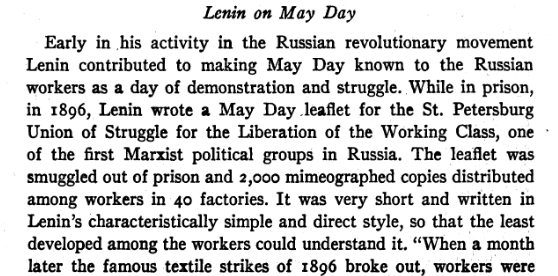 History of May Day by Alexander Trachtenberg
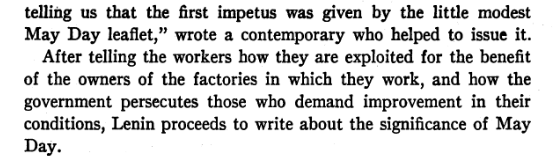 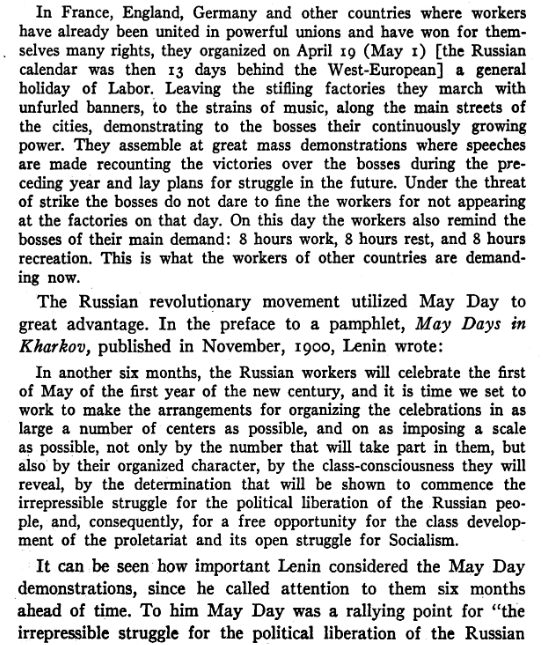 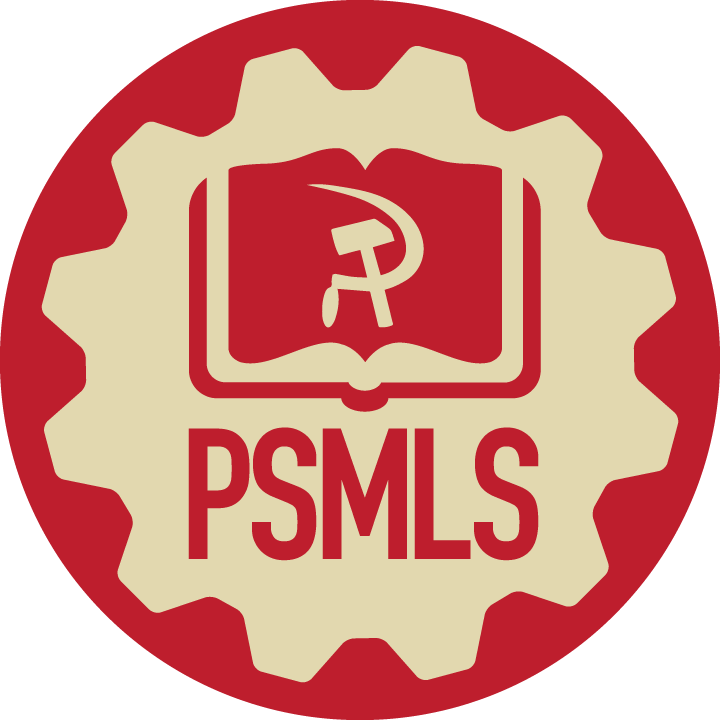 History of May Day by Alexander Trachtenberg
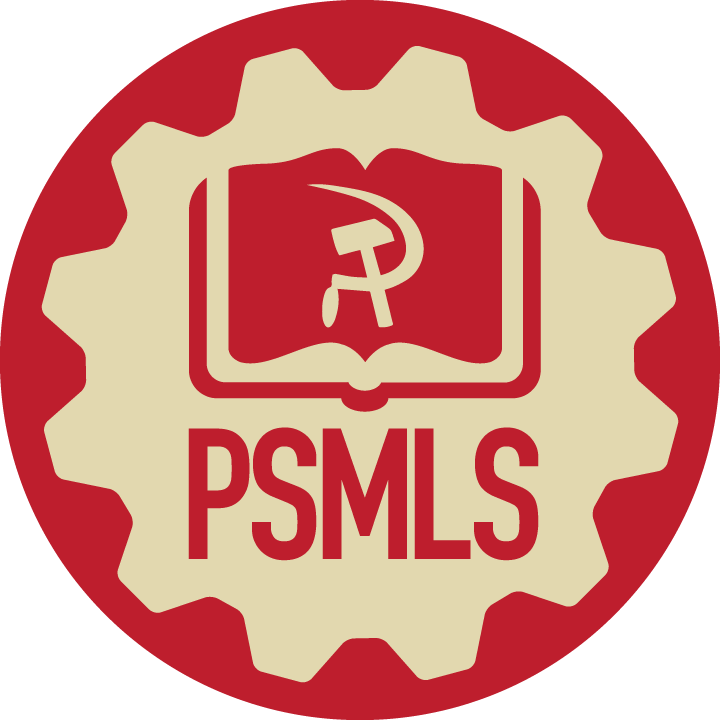 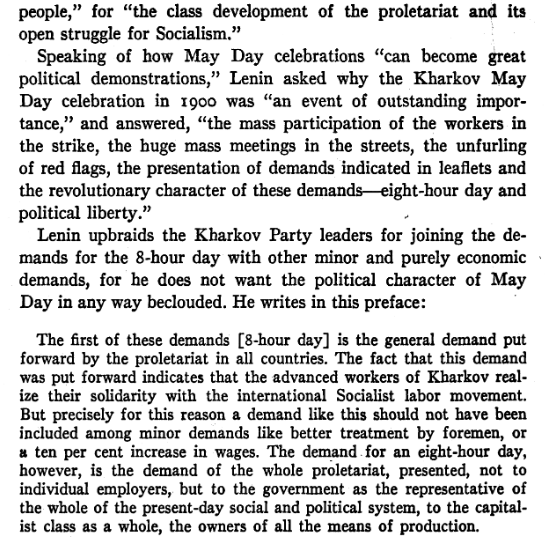 History of May Day by Alexander Trachtenberg
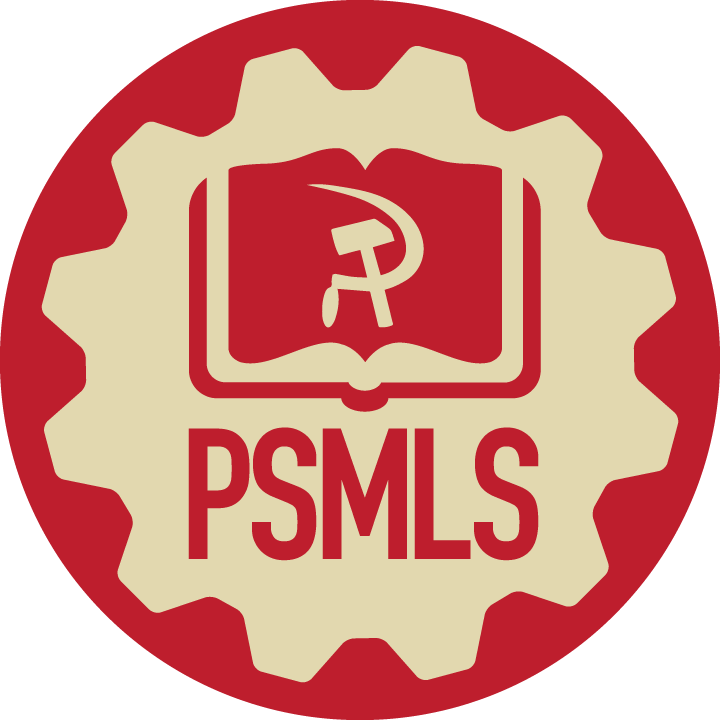 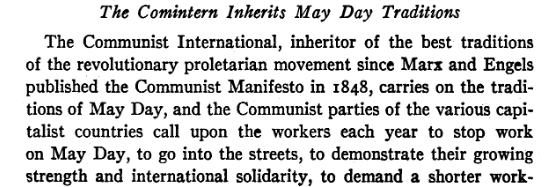 History of May Day by Alexander Trachtenberg
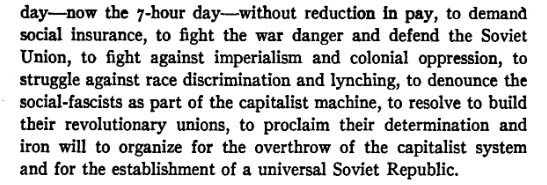 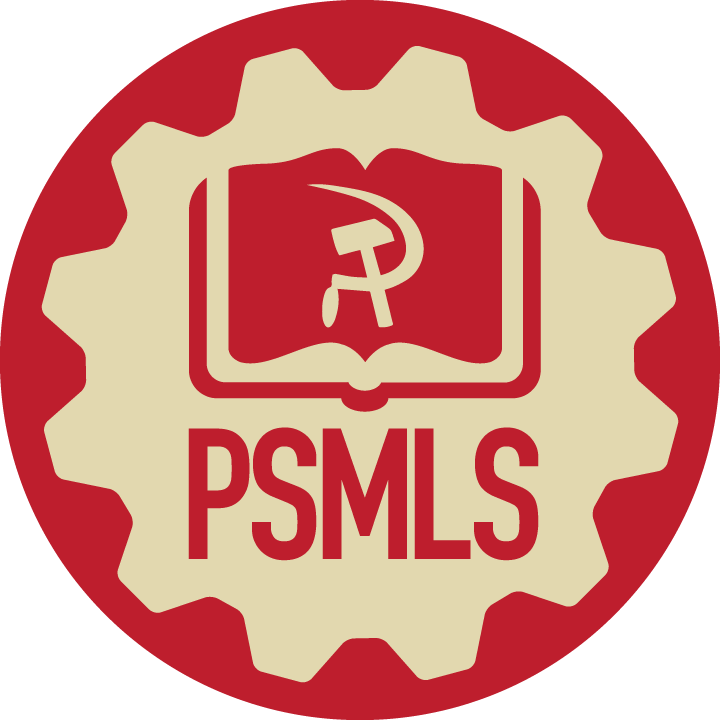 Discussion
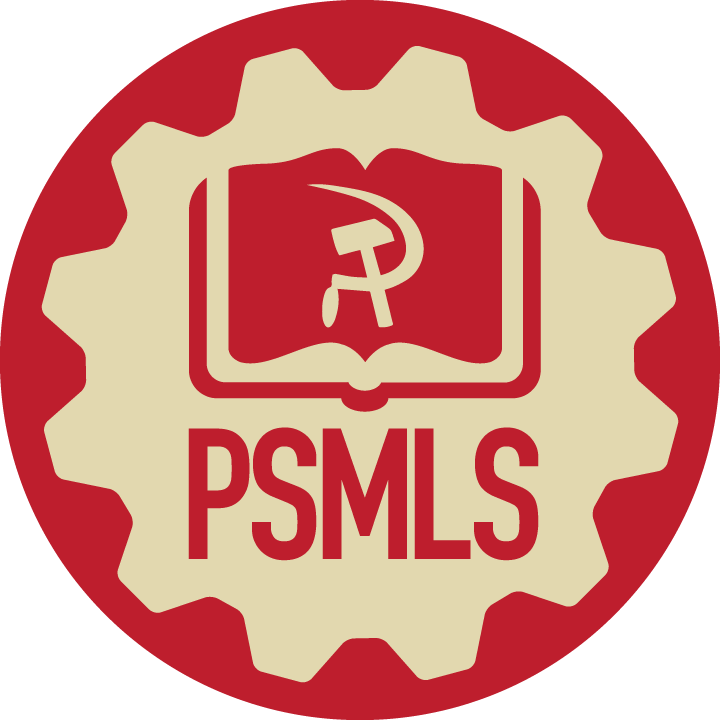 Volunteers Needed!
We are in need of volunteers for the staff of the People’s School! Here’s a few roles we need filled:
People to help manage posting on our social media and podcast platforms
Video Editors, Audio Editors, Graphic Designers, Artists, Narrators
Facilitators, Web Controls, Moderators
Email info@peoplesschool.us if you’re interested and try to attend our next staff meeting on May 4th if possible.
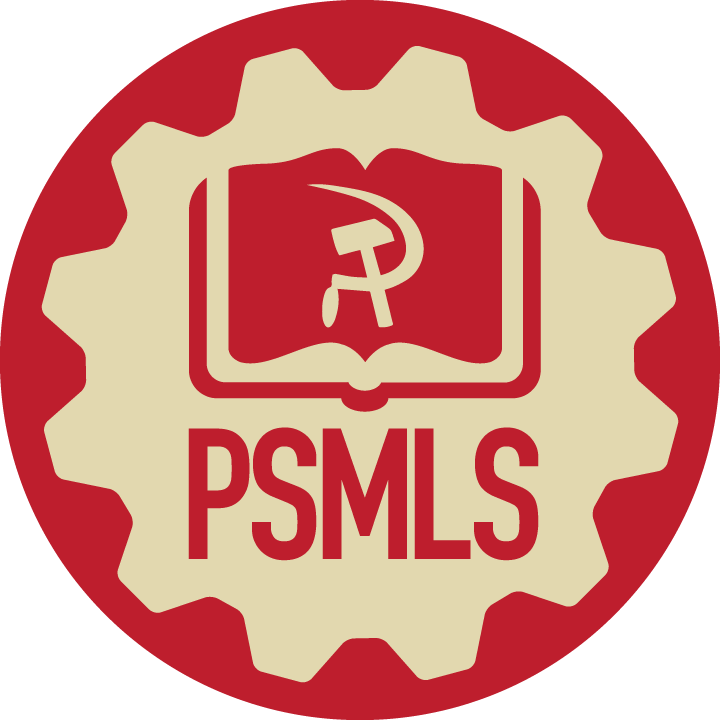 New Outlook Publishers
newoutlookpublishers.store
Spotlight - Marx
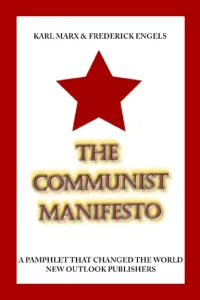 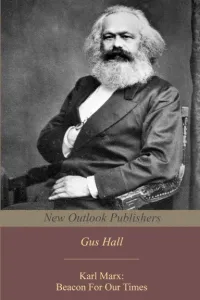 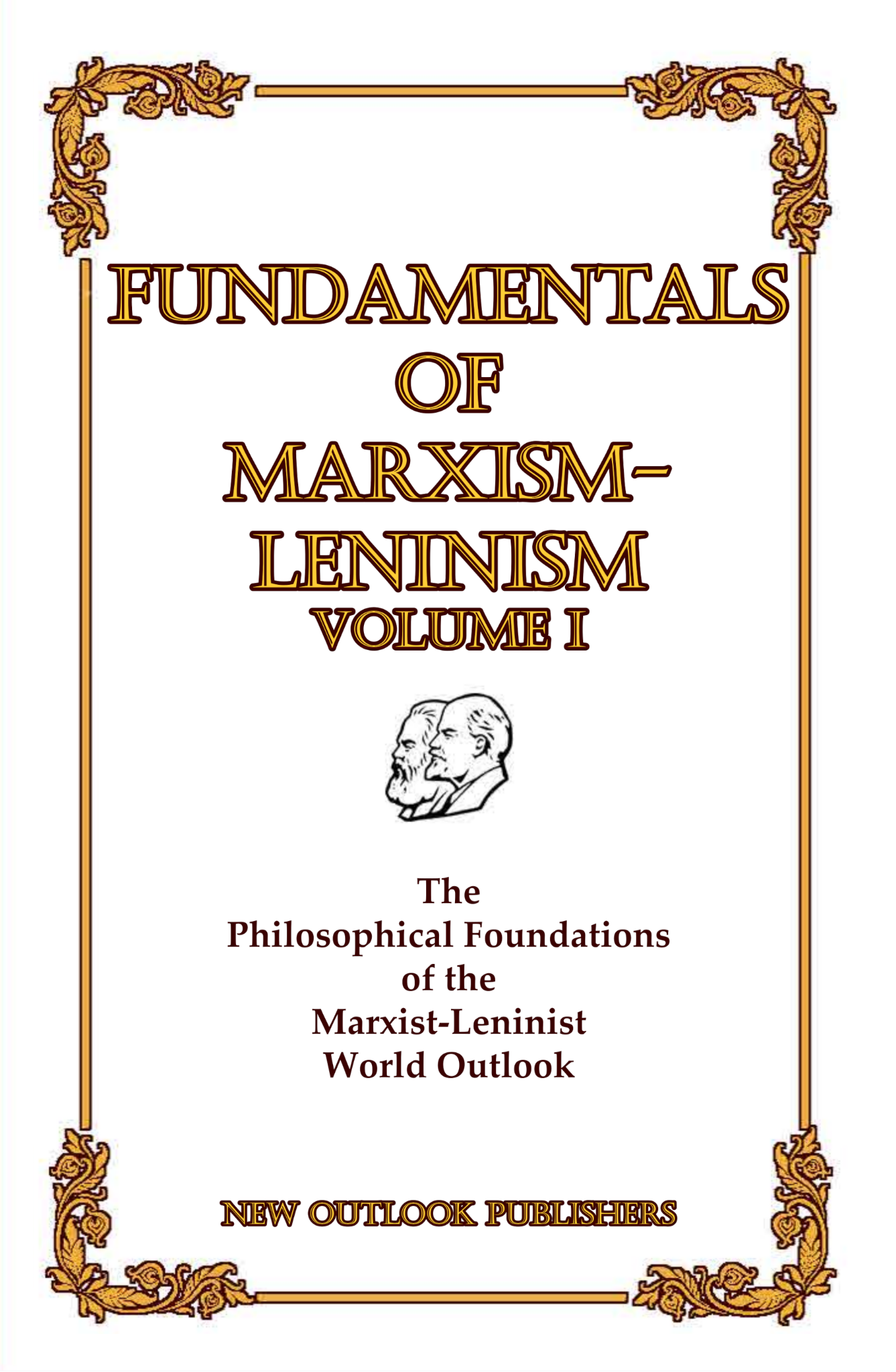 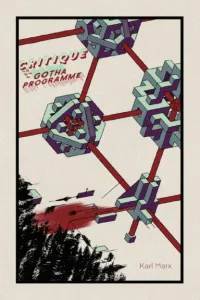 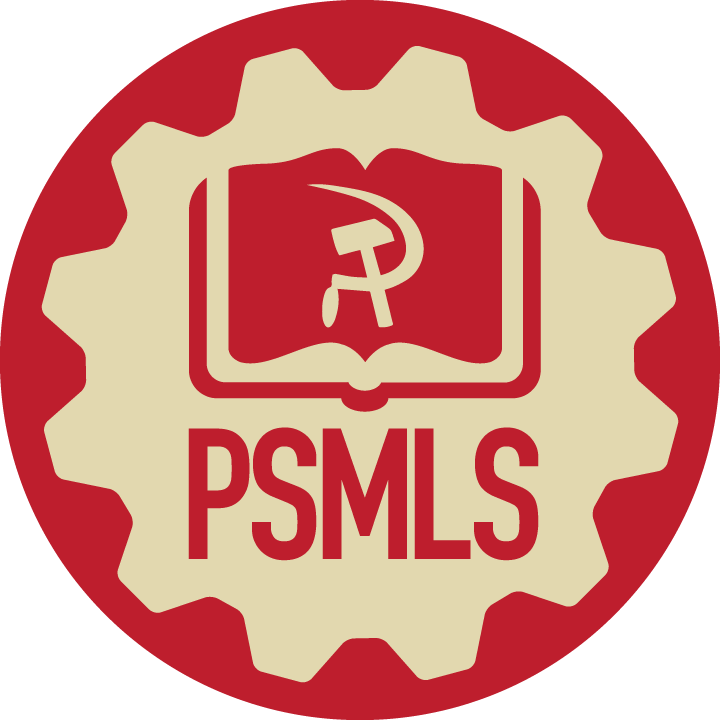 Legal Drive
Last year we were attacked and sabotaged by wreckers that tried to steal the PSMLS and destroy the PCUSA. 
They failed, but they will be held accountable and there are still things they took from us that we’ve not got back, like videos, imagery and audio. That is why we still need donations to the legal drive.

To donate, go to partyofcommunistsusa.net/donations/ 

Put “For legal funds” in the details box and try to donate on Tuesday or Thursday so it is easier for us to sort through. It will go to the legal fund. Anything helps!
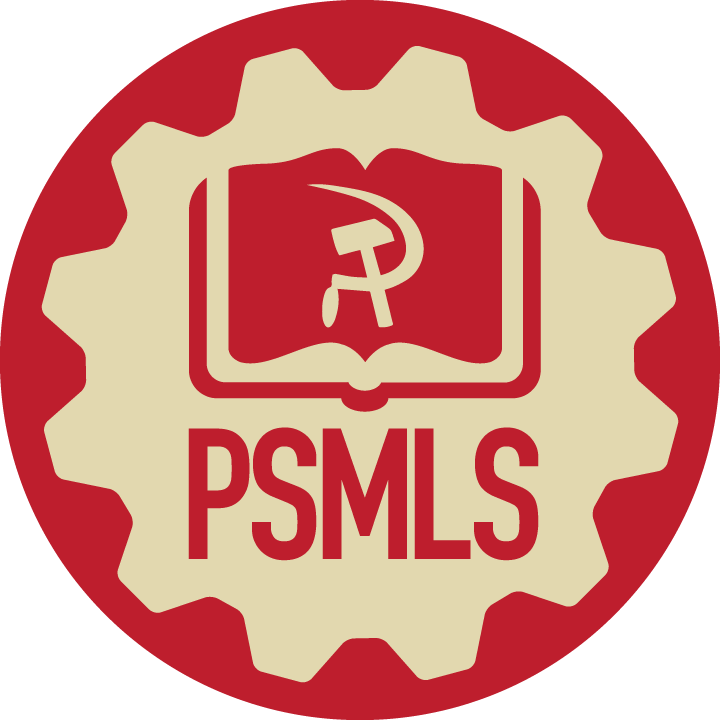 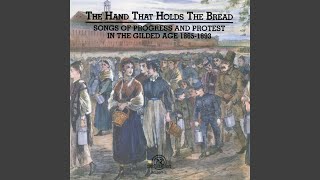 Eight Hours by Cincinnati University Singers (Song from struggle for 8 hours)